Tree
ARNA FARIZA
Yuliana Setiowati
Capaian Pembelajaran
Mahasiswa mengerti konsep tree.
Mahasiswa dapat mengimplementasikan tree dalam bahasa pemrograman.
Mahasiswa dapat mengimplementasikan algoritma pembentukan tree.
Mahasiswa dapat mengimplementasikan algoritma penelusuran tree yaitu preorder, inorder dan postorder.
Materi
Tree
Binary Tree
Binary Search Tree
Metode Traversal
- Inorder
- Preorder
- Postorder
Tree
Struktur pohon (tree) biasanya digunakan untuk menggambarkan hubungan yang bersifat hirarkis antara elemen-elemen yang ada.  Contoh penggunaan struktur pohon:
Silsilah keluarga
Hasil pertandingan yang berbentuk turnamen
Struktur organisasi dari sebuah perusahaan
PENS-ITS
Contoh Tree
Struktur organisasi dari sebuah perusahaan
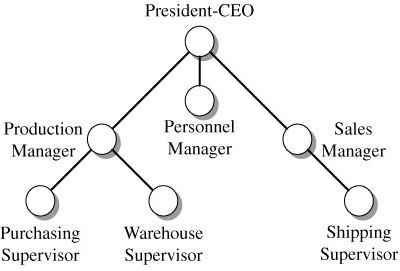 Contoh Tree
Sistem operasi menggunakan tree untuk struktur file
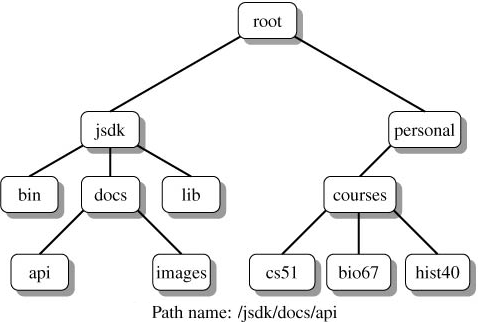 Istilah Umum di Tree
A adalah root dari Tree
B adalah parent dari D dan E
C adalah sibling dari B
D dan E adalah children/anak dari B
D, E, F, G, I adalah external nodes atau leaf
A, B, C, H adalah internal nodes
Tinggi/height dari tree adalah 3
B,D,E adalah subtree
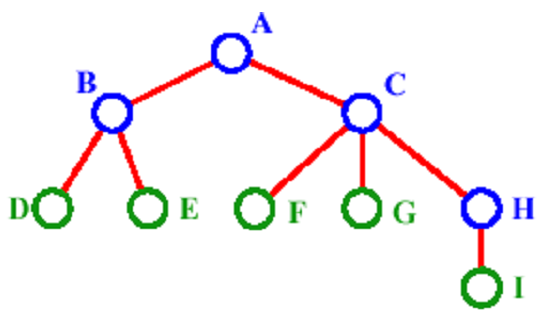 Istilah Umum di Tree
Binary Tree
Sebuah pengorganisasian secara hirarki dari beberapa buah simpul, dimana masing-masing simpul tidak mempunyai anak lebih dari 2. 
Simpul yang berada di bawah sebuah simpul dinamakan anak dari simpul tersebut. 
Simpul yang berada di atas sebuah simpul dinamakan induk dari simpul tersebut.
Binary Tree
Tiap node pada binary tree adalah subtree kiri dan subtree kanan. 
Setiap Subtree adalah juga tree.
Right child of T
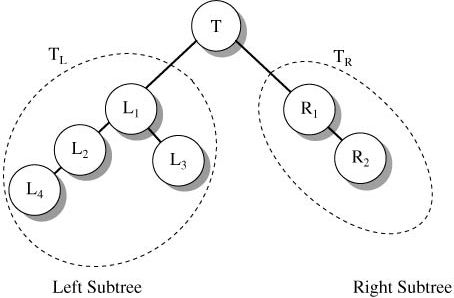 Left child of T
Level
Tree dengan level 3
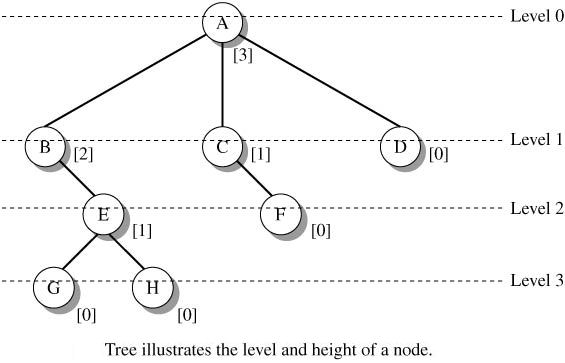 Binary Tree
Setiap node dalam Tree mempunyai maksimum dua anak
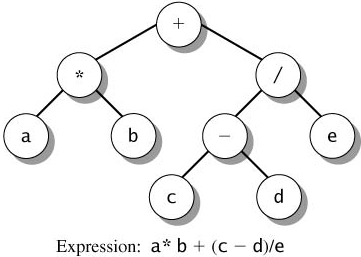 Binary Tree
Binary tree adalah tree di mana setiap nodes memiliki maksimum 2 anak
Full Binary tree adalah binary tree di mana setiap nodes memiliki anak 0 atau anak 2.
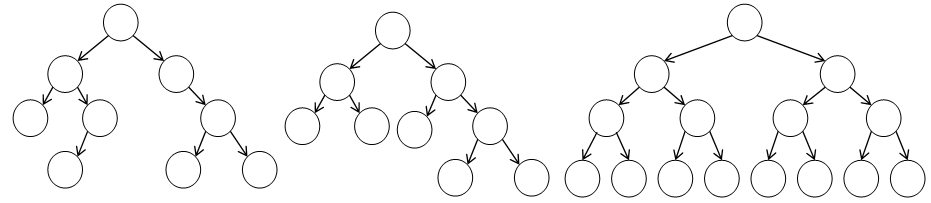 Full Binary Tree
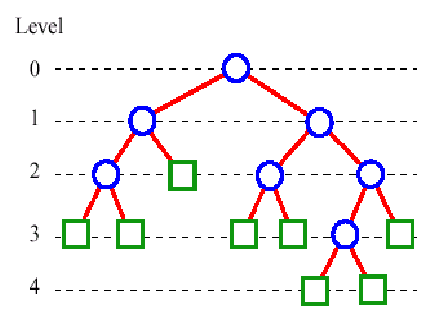 (# external nodes ) = (# internal  nodes) + 1
(# nodes at level i) ≤ 2i
(# external nodes) ≤ 2(height)
‏(height) ≥ log2(# external nodes)‏
(height) ≥ log2(# nodes) - 1
(height) ≤ (# internal nodes) = ((# nodes) - 1)/2
Jika tinggi = k, maka #node = 2k+1- 1
{
-1	if TN is empty
1+max( height(TL), height(TR))	if TN not empty
height(N) = height(TN) =
Height dari Binary Tree
Height/kedalaman tree adalah maksimum level dari tree.
Misal TN adalah subtree dengan root N dan TL adalah root subtree kiri dan TR adalah root dan subtree kanan.
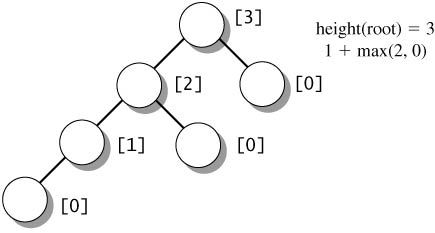 Height dari Binary Tree
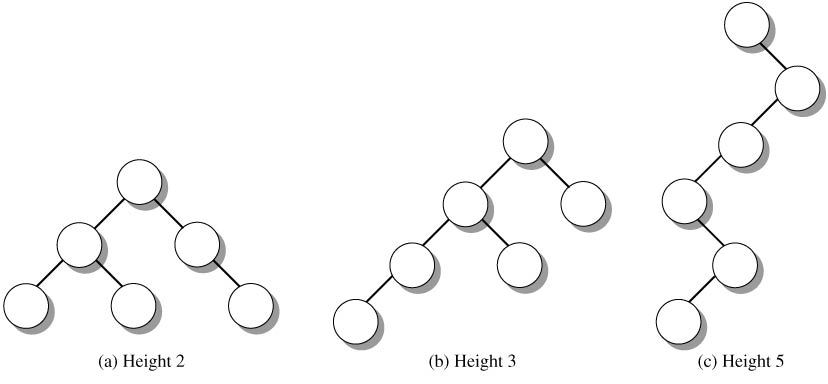 Densitas Binary Tree
Jumlah node di tiap level berada pada range tertentu.
Level 0, terdapat 1 node yaitu root.
Level 1, mempunyai 1 atau 2 node
Level k, jumlah node antara 1 to 2k
Densitas adalah besar/size tree berdasarkan jumlah node relatif terhadap tinggi/height tree.
Densitas Binary Tree
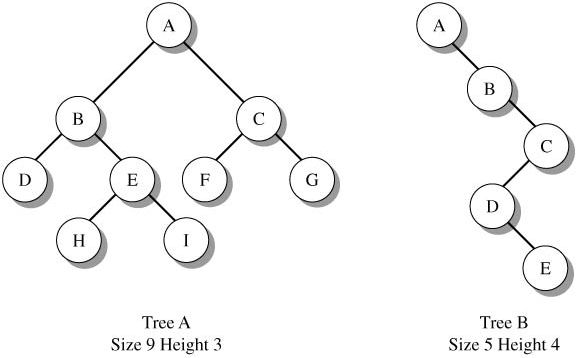 Binary Search Tree
Sebuah node di Binary Search Tree memiliki path yang unik dari root menurut aturan ordering
Sebuah Node, mempunyai subtree kiri yang memiliki nilai lebih kecil dari node tsb dan subtree kanan memiliki nilai lebih besar dari node tsb. 
Tidak diperbolehkan ada node yang memiliki nilai yang sama.
Membangun Binary Search Tree
1.  Jika value dari node baru sama dengan value dari current node, maka mengembalikan nilai false.
2.  Jika value dari node baru kurang dari value dari current node maka :
Jika anak kiri current node tidak null, maka ubah current node  ke anak kiri tersebut, lakukan langkah 1.
Jika anak kiri current node adalah null, maka tambahkan node baru tersebut sebagai anak kiri dari current node
3.   Jika value dari node baru lebih besar dari value dari current node maka :
Jika anak kanan current node tidak null, maka ubah current node  ke anak kanan tersebut, lakukan langkah 1.
Jika anak kanan current node adalah null, maka tambahkan node baru tersebut sebagai anak kanan dari current node
Membangun Binary Search Tree
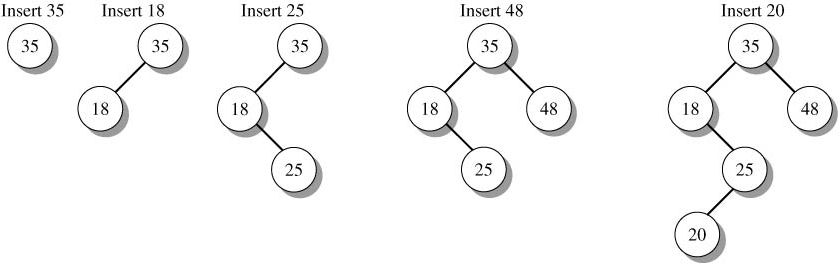 Membangun Binary Search Tree
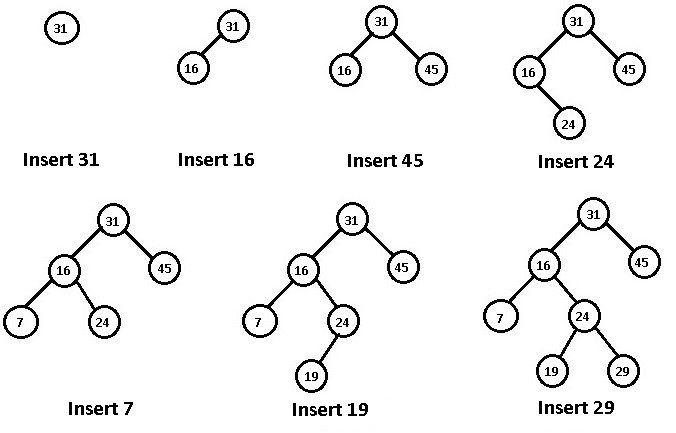 Pembentukan Tree
Metode Traversal
Salah satu operasi yang paling umum dilakukan terhadap sebuah tree adalah kunjungan (traversing)
Sebuah kunjungan berawal dari root, mengunjungi setiap node dalam tree tersebut tepat hanya sekali
Mengunjungi artinya memproses data/info yang ada pada node ybs
Kunjungan bisa dilakukan dengan 3 cara: 
	1. Preorder
	2. Inorder
	3. Postorder
Ketiga macam kunjungan tersebut bisa dilakukan secara rekursif dan non rekursif
Preorder
Kunjungan preorder, juga disebut dengan depth first order, menggunakan urutan:
		Cetak isi simpul yang dikunjungi
		Kunjungi cabang kiri
		Kunjungi cabang kanan
Preorder
void preorder(pohon ph)
{
	if (ph != NULL)
	{
		printf("%c ", ph->info);
		preorder(ph->kiri);
		preorder(ph->kanan);
	}
}
Preorder
Inorder
Kunjungan secara inorder, juga sering disebut dengan symmetric order, menggunakan urutan:
Kunjungi cabang kiri
Cetak isi simpul yang dikunjungi
Kunjungi cabang kanan
Inorder
void inorder(pohon ph)
{
	if (ph != NULL)
	{
		inorder(ph->kiri);
		printf("%c ", ph->info);
		inorder(ph->kanan);
	}
}
Inorder
Postorder
Kunjungan secara postorder menggunakan urutan:
Kunjungi cabang kiri
Kunjungi cabang kanan
Cetak isi simpul yang dikunjungi
Postorder
void postorder(pohon ph)
{
	if (ph != NULL)
	{
		postorder(ph->kiri);
		postorder(ph->kanan);
		printf("%c ", ph->info);
	}
}
Postorder
Studi Kasus 1
Terdapat Tree sbb, lakukan traversal tree secara
Inorder
Preorder
Postorder
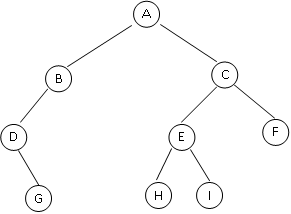 PENS-ITS
Traversal PreOrder
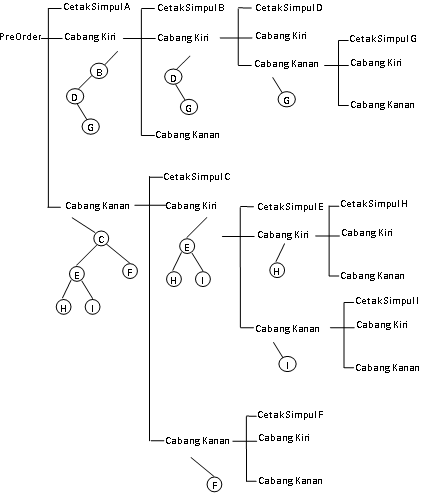 PENS-ITS
Traversal InOrder
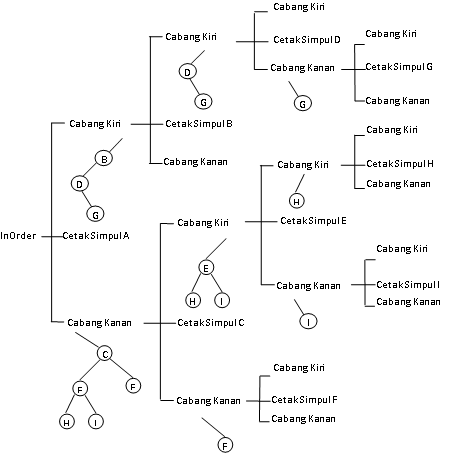 PENS-ITS
Traversal PostOrder
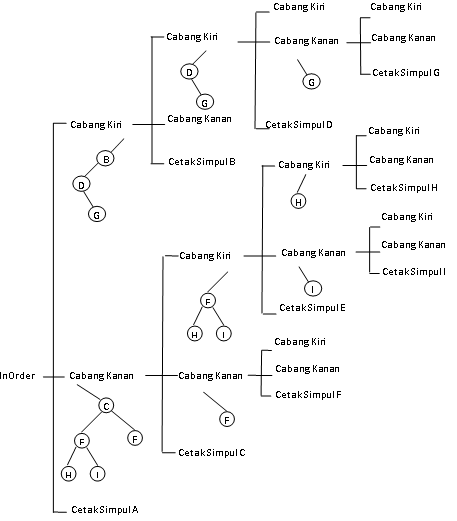 PENS-ITS
Struktur Binary Tree
Masing-masing simpul dalam binary tree terdiri dari tiga bagian yaitu sebuah data dan dua buah pointer yang dinamakan pointer kiri dan kanan.
Deklarasi Tree
typedef char TypeInfo;
typedef struct Simpul *Tree;
struct Simpul {
	TypeInfo Info;
	tree Kiri,     		/* cabang kiri */
	tree Kanan;		/* cabang kanan */
};
Membuat Simpul Baru
pohon baru(char hrf)
{
	pohon br;
	br=(pohon)malloc(sizeof(struct tree));
     	br->info=hrf;
     	br->kiri=NULL;
     	br->kanan=NULL;
     	return (br);
}
PENS-ITS
Fungsi untuk menyisipkan simpul pada Binary Search Tree yang sudah dibangun
void sisip (pohon ph, pohon sp)
{
     pohon P,Q;
     P = ph;
     Q = ph;
      while((sp->info != ph->info)&&(Q!=NULL))
    {
            P = Q;
            if (sp->info < P->info)
                   Q = P->kiri;
            Else
 	Q = P->kanan;
      }
      if(sp->info == P->info)
             printf("Sudah ada");
      else
	if(sp->info < P->info)
		P->kiri=sp;
	Else
		P->kanan=sp;
}
PENS-ITS
Kesimpulan
Tree 		: Struktur pohon (tree) biasanya digunakan untuk menggambarkan hubungan yang bersifat hirarkis antara elemen-elemen yang ada.
Binary Tree	: Sebuah pengorganisasian secara hirarki dari beberapa buah simpul, dimana masing-masing simpul tidak mempunyai anak lebih dari 2. 
Binary Search Tree
Sebuah node di Binary Search Tree memiliki path yang unik dari root menurut aturan ordering
Sebuah Node, mempunyai subtree kiri yang memiliki nilai lebih kecil dari node tsb dan subtree kanan memiliki nilai lebih besar dari node tsb. 
Tidak diperbolehkan ada node yang memiliki nilai yang sama.
Kesimpulan
Metode Traversal
- Inorder
- Preorder
- Postorder
Latihan Soal
Buatlah Binary Search Tree, dengan data
7 5 12 3 6 1 4 9
Lakukan Metode Traversal dengan algoritma:
- Inorder
- Preorder
- Postorder